Medicaid’s Role in Long-Term Services and Supports
Alliance of Health Insurers
September 9, 2014
Five Key Facts about Long-Term Services and Supports (LTSS) and the People Who Need Them
Fact #1: People of all ages across the disability spectra require assistance with activities of daily living, and their care needs and preferences are diverse. 
Fact #2: With the aging of the “Baby Boomers” into older adulthood and advances in medical technologies, there will be a significant growth in demand for person-centered LTSS, particularly among the 85 and over age cohort. 
Fact #3: Many people who need LTSS and desire to remain in the community rely on unpaid, informal services and supports provided by family caregivers.
Fact #4: When paid, formal care is needed, many people cannot afford to cover these expenses out-of-pocket. For individuals with low incomes, saving for future LTSS needs is often impossible.
Fact #5: Medicaid is the primary payer for institutional and community-based LTSS, and in the absence of other affordable long-term care options, Medicaid will continue to play a significant role in the delivering and financing of long-term care.
Medicaid is the Primary Payer for LTSS
Total National LTSS Spending, 2011 = $357 billion
NOTE: Total LTSS expenditures include spending on residential care facilities, nursing homes, home health services, and home and community-based waiver services. Expenditures also include spending on ambulance providers.  All home and community-based waiver services are attributed to Medicaid. 
SOURCE: KCMU estimates based on CMS National Health Expenditure Accounts data for 2011.
Growth in Medicaid LTSS Expenditures, 2002 - 2011
(in billions)
$125
$123
$115
$111
$101
45%
45%
$93
42%
37%
41%
32%
68%
58%
55%
55%
63%
59%
NOTE: Home and community-based care includes state plan home health, state plan personal care services and § 1915(c) HCBS waivers. Institutional care includes intermediate care facilities for individuals with intellectual/developmental disabilities, nursing facilities, and mental health facilities.
SOURCE: KCMU and Urban Institute analysis of CMS-64 data.
Medicaid LTSS Users Accounted for Nearly Half of Medicaid Spending, FY 2010
Enrollees
Expenditures
57%
94%
22%
2%
21%
4%
Total = 66.4 million
Total = $369.3 billion
NOTE: Individuals who used both institutional and community-based services in the same year are classified as using institutional services in this figure.
SOURCE: KCMU and Urban Institute estimates based on data from FY 2010 Medicaid Statistical Information System (MSIS) and Centers for Medicare & Medicaid Services (CMS)-64 reports. Because the 2010 data were unavailable, 2009 data were used for CO, ID, MO, NC, and WV, and then adjusted to 2010 CMS-64 spending levels.
Medicaid Enrollees Who Use LTSS, FY 2010
Expenditures
Enrollment
Non-Disabled Adults, 1%
Non-Disabled Adults, 1%
Children, 5%
Children, 3%
Non-Elderly People with Disabilities, 43%
Non-Elderly People with Disabilities,54%
Elderly, 42%
Elderly, 51%
Total = 3.8 million
Total = $159 billion
SOURCE: KCMU and Urban Institute estimates based on data from FY 2010 Medicaid Statistical Information System (MSIS). Because 2010 data was unavailable, 2009 data was used for Colorado, Idaho, Missouri, and West Virginia.
Distribution of Medicaid Beneficiaries Who Use LTSS,by Dual Eligibility Status, FY 2010
Non-Dual, 36 %
Non-Dual, 31%
Dual, 64 %
Dual, 69 %
Total = $159 billion
Total = 3.8 million
SOURCE: KCMU and Urban Institute estimates based on data from FY 2010 MSIS. Because 2010 data was unavailable, 2009 data was used for Colorado, Idaho, Missouri, and West Virginia.
Medicaid Beneficiaries’ Needs Are Diverse
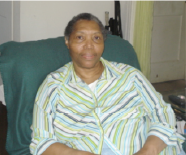 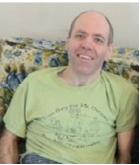 SOURCE:  Kaiser Family Foundation, Faces of Dual Eligible Beneficiaries (July 2013).
States are Expanding Their Use of Medicaid Managed Care Through a Range of Actions
Number of states taking action:
FY 2011         FY 2012         Adopted FY 2013
NOTE: States were asked to report new initiatives or expansions in these areas; the data do not reflect ongoing state efforts in these areas.  While states have reported managed care quality initiatives in the past, there was not a comparable count available for FY 2011.
SOURCE: KCMU survey of Medicaid officials in 50 states and DC conducted by Health Management Associates, October 2011 and 2012.
Medicaid Delivery and Payment System Reform Activity Includes a Larger Role for Managed Care for High-Need Populations
States and MCOs are implementing initiatives to better coordinate and integrate care, often focused on populations with chronic conditions and disabilities.  CMS reports that more than half the states are expected to be operating capitated Medicaid managed LTSS programs by 2014. 
Increasingly, states are expanding risk-based managed care to include dual eligible beneficiaries, the frailest and most medically complex population in Medicaid.

Almost 1.2 million dual eligible beneficiaries in 33 states – about 13% of all dual eligible beneficiaries – are enrolled in these plans for their Medicaid services.  

As of August 2014, nearly 1.5 million dual eligible beneficiaries in 11 states are eligible to enroll in state demonstrations to integrate care and align Medicare and Medicaid financing ; 10 of the 12 approved demonstrations employ a capitated model.
Key Questions About Medicaid Managed LTSS
How are beneficiaries making their enrollment choices, and what support is available to them in this process?
How are beneficiary needs assessed and care plans developed?  How are acute care and LTSS needs coordinated?
Are continuity of care provisions sufficient to prevent care disruptions, and are beneficiaries’ current providers participating in plan networks?
How does managed LTSS affect beneficiary access to home and community-based services?  
How are plans and providers accommodating the needs of beneficiaries with disabilities?
How are payment rates set and risk adjusted?    
What impact does managed LTSS have on care quality and health outcomes?